Світові та вітчизняні тенденції у формуванні сучасних вимог до етикету
Лекція 1-2
План
Походження слова «етикет»
Від античності до наших часів. Етикет в різних країнах світу: історичні передумови формування
Основні підсистеми етикету
Основні принципи етикету
Види етикету
З яким синонімом у ВАС асоціюється поняття етикету?
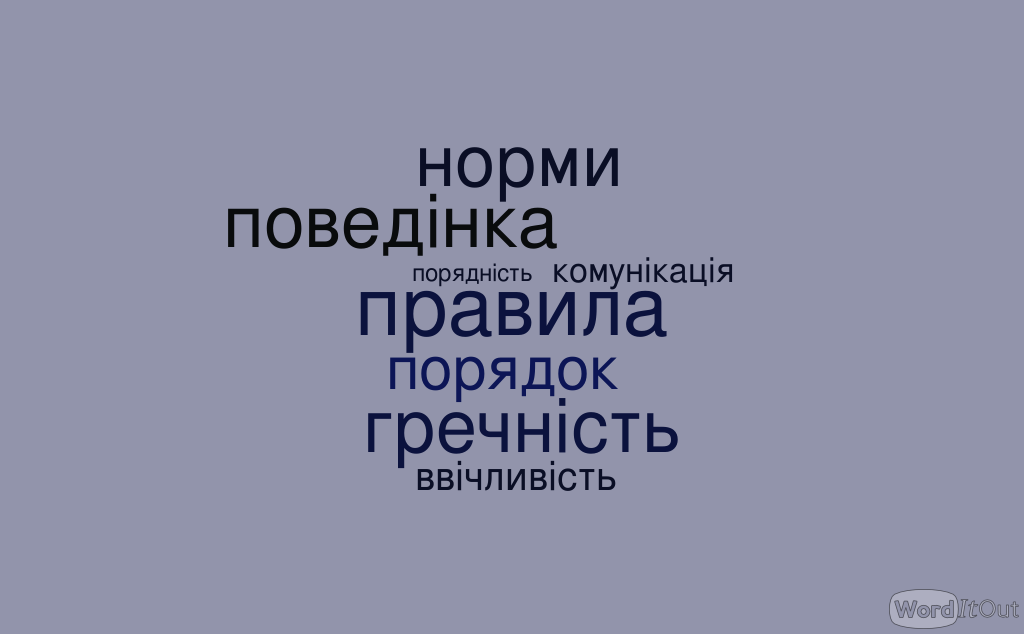 Походження слова «етикет»
Вперше його вжив французький король Людовік XIV у XVII ст. На одному з прийомів у цього монарха гостям вручили картки, де перераховувалися правила поведінки, яких вони мали дотримуватися. Від назви цих карток (етикеток) і з’явилося поняття етикет.
Друга назва – «Версальский етикет»
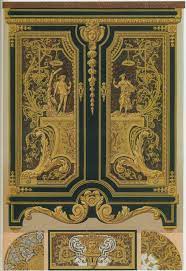 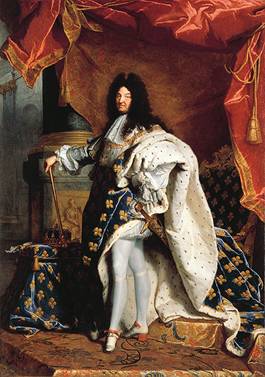 Від античності до наших часів. Етикет в різних країнах світу: історичні передумови формування
Етикет як низка визначених правил поведінки з'явився одночасно з виникненням первісного людського суспільства як необхідна умова його існування.
Спочатку ці правила були єдиними, тобто вони регламентували одночасно юридичні, економічні, родичівські, релігійні й морально-етичні відносини, їм підкорялися всі члени громади. Таким чином, етикет у цей період часу не виступав самостійно, окремо від інших правил, що регулюють громадське життя первісного колективу, а являв собою частину цих загальних правил.
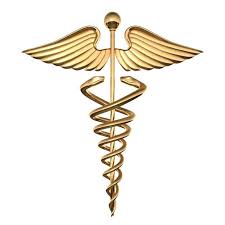 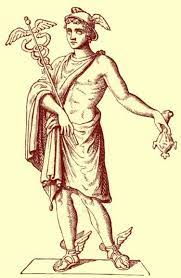 Греки розвинули дипломатичний етикет, створивши урочистий посольський церемоніал. Їхні посли носили так звані жезли Гермеса (кадуцей), бо саме бог Гермес був покровителем послів у Давній Греції. Верхню частину жезлів обвивав лавр, як доказ слави грецького посланця. 
До жезла прикріплювалися крила, що символізували вміння політика маневрувати. Два переплетені вузли свідчили про його хитрість. Послу вручали інструкцію, як вести переговори. Вона була написана на двох картках або табличках, складених навпіл. Їх називали дипломами. Звідси і з’явилося слово «дипломатія».
Наприкінці І ст. до н. є. Римська держава з аристократичної республіки перетворилася на імперію. Часи затишку у класовій боротьбі в часи правління імператора Августа (27—14 pp. до н. є.) стимулювали високий розвиток культури й мистецтва. 
Розширення двору новими персонами, що з часом перетворило палац на «державу в державі»
Групова робота
Поміркуйте, які з правил етикету Давнього Риму варто повернути у сучасний світ та чому?


https://padlet.com/tatarogovay/padlet-1vwcttujhcav2u4c
На основі дипломатичного етикету був сформований цивільний етикет. Почала з'являтися відповідна література. 1204 р. іспанський священик Педро Альфонсо написав книгу «Disciplina Clerikalis» («Дисципліна клерікаліс»). Це перша книга з етикету. Вона написана для священиків та ченців, але користувалась успіхом і в цивільного населення.
На основі цієї книги з’явилися посібники з етикету в Англії, Голландії, Франції.
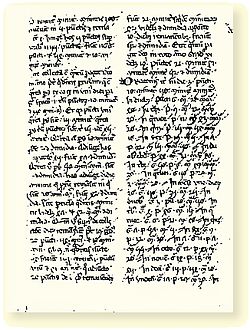 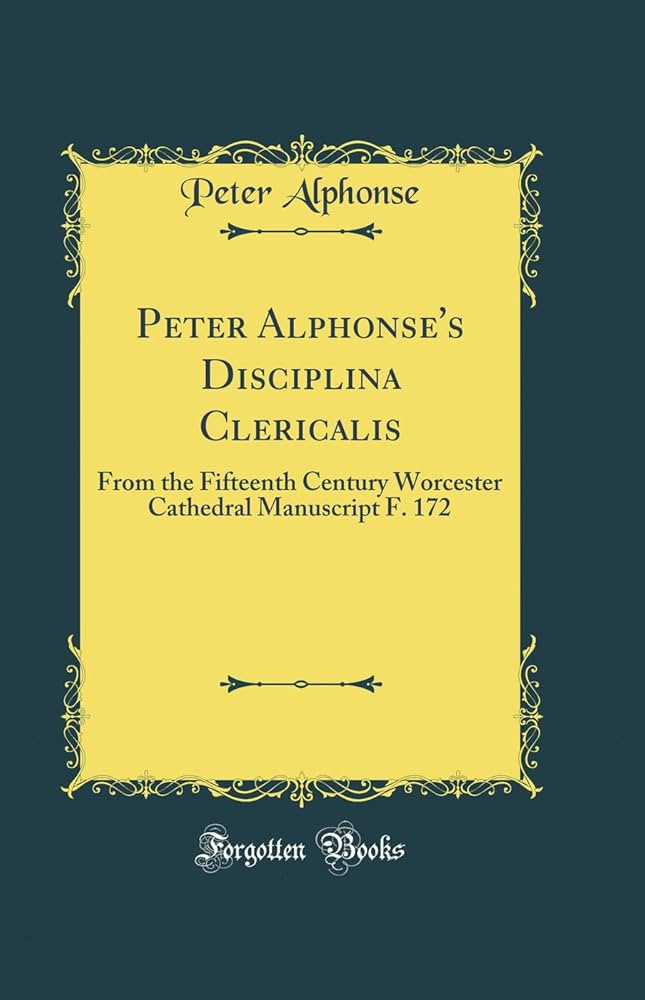 «Навчальна книга» особливо цінна для нас як найраніший збірник новел, що зберігся від Середньовіччя. Вона відкривається благочестивим прологом і завершується таким самим епілогом: після прологу і перед епілогом у ній вміщені міркування «про страх божий», проте цим, по суті, і обмежується релігійна сторона книги. 
Основна частина її - це новели і сентенції, обрамлені короткими формулами типу: "араб [філософ] якийсь сказав своєму синові"; «один філософ сказав... інший філософ сказав...» У яскравій строкатості цікавих пригод читачеві подається коло життєвих моральних норм і поради, як вести себе в суспільстві (вибирати друзів, не брехати, не бути надто довірливим, як сидіти за столом тощо, у вигляді логічного укладання життєвих рецептів, - розмови про межу життя, про пам'ять смерті, про смерть і про відповідь душі на суді
Що вам найбільше імпонує?
«Дбай про вік майбутнього так, ніби ти помреш нині, а про вік цей так, ніби завжди житимеш... Вік цей подібний до мосту, йди по ньому, не зупиняйся»
«Вчора йому малий був цілий світ, сьогодні достатні чотири вершки»
«Давня мудрість говорить: незрівнянний смуток найманого плакальника і людини, обтяженого власним стражданням».
«Якщо легко вимовити брехню, то чому здається важко сказати істину?».
«Якщо боїшся кари за свої слова, краще кажи «ні», аніж «так»!»
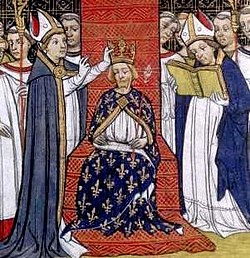 У середньовіччі етикетні правила поширювалися на різні верстви населення. Навіть мандрівні студенти й музиканти мали свої етикетні кодекси. Але особливо суворо дотримувалися правил етикету при дворах високих правителів.
Чітко дотримувалися етикетних правил при дворах французьких, англійських та особливо іспанських королів. Історія пам’ятає трагічний випадок, що стався з іспанським королем Філіпом III.
Траплялися й веселі курйози. Так, французький король Людовік XIII приїхав до кардинала Ришельє вирішувати невідкладне важливе питання, а той був хворий і лежав у ліжку. Але ж король не міг розмовляти з підданим, стоячи або сидячи, коли той лежить. Зрештою, король знайшов оригінальний вихід – ліг поряд із кардиналом і так спілкувався з ним.
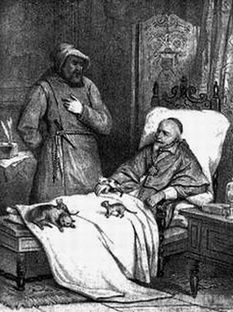 За часів Київської Русі вихованню надавали великого значення, звертаючи увагу і на культуру поведінки. Так, 1117 р. великий князь київський Володимир Мономах написав «Поучение», яке було адресоване і дітям, і дорослим. 
Мономах вважав, що виховання залежить не від окремих настанов, а від сукупності виховних засобів, серед яких виокремлював етикет і хороші манери. Він стверджував, що чемність і ввічливість залежать не від людської суті, а від навичок і вмінь, набутих завдяки тренувальним вправам.
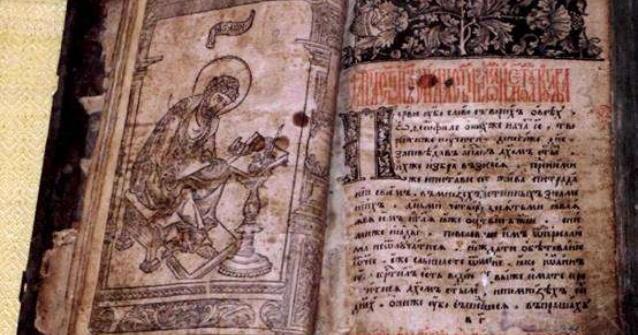 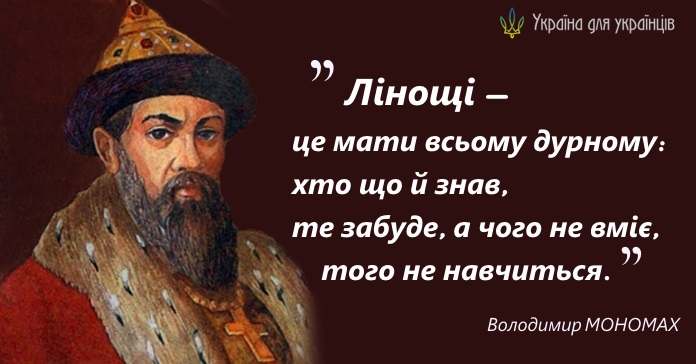 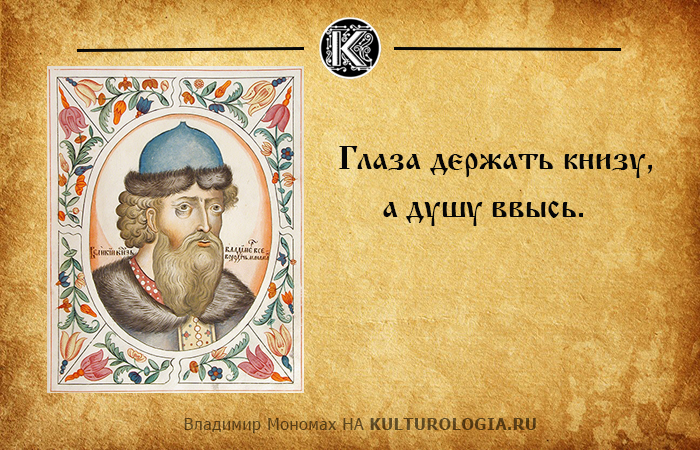 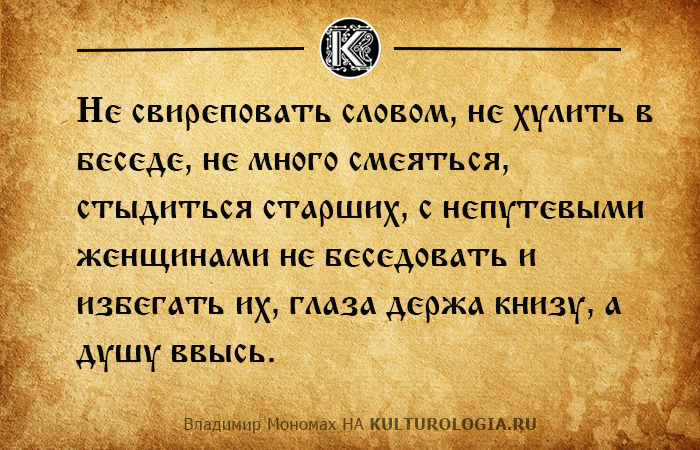 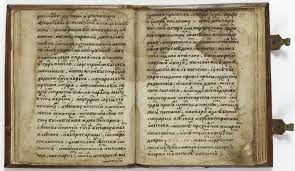 У росії в XVII ст. було видано «Домострой», який регламентував поведінку городян. У цій книзі роз­повідалося, як виховувати дітей, вести господарство, готувати їжу, приймати гостей. Давалися рекомен­дації щодо навчання дітей ремесел і торгівлі, а якщо вони були неслухняними, то можна було і «ребра трощити». Жінка ж мала господарювати й виховувати дітей, а за помилки та недогляд карали її «грізно». Етикет домашнього життя зводився до повної покори «главі дому». Така необмежена влада чоловіка відповідала духу феодальних стосунків.
Конфлікт з Європою
Із занепадом феодального ладу зменшується повага до етикету феодалів, рицарів. З’являються навіть художні твори, в яких висміюється феодально-рицарська манірність та дворянські манери (М. Сервантес «Дон Кіхот», Ж. Мольєр «Міщанин у дворянстві», І. Карпенко-Карий «Мартин Боруля»).
У другій половині XVIII ст. починають активно виходити посібники з етикету, які перекладалися з французької або німецької мов..
Існували правила поведінки і для бідних. Так, у XIX ст. була видана брошура «Прості поради простим людям». Від них вимагалося не юрмитися, не сміти­ти, з повагою ставитися до своїх господарів. Цим і обмежувалися етикетні норми для представників нижчих верств суспільства.
Значна кількість літератури з етикету з'явилася в Україні та Росії наприкінці XX ст.
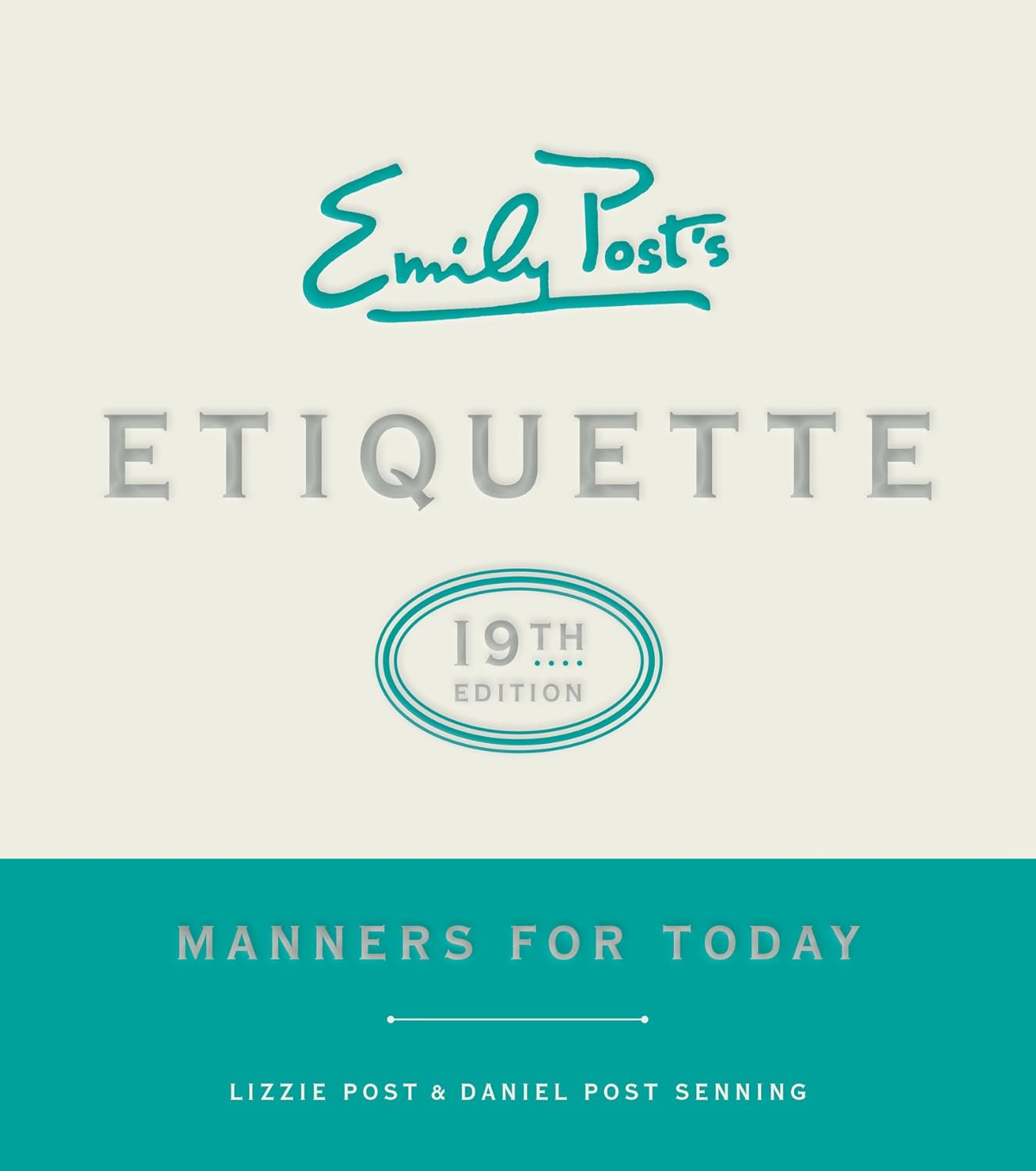 На особливу увагу заслуговує фундаментальна праця американки Е. Пост «Етикет» (М., 1922). 1946 р. у США вона заснувала Інститут етикету, аби, зберігаючи усталені традиції, розвивати нові форми поведінки та поширювати їх у суспільстві. Для прикладу, в Україні такого інституту досі немає, напротивагу посійно з’являються приватні школи, які пропонують навчити нормам етикету
Книга Емілі Пост «Етикет» вийшла у першому виданні в 1922 році. Вона була чесно адресована вузькому шару американської публіки. «Зазвичай, – говорилося в книзі, – для дебютантки незручно мати одну покоївку на двох з матір'ю». Або: «Набір візитних карток краще мати одного дизайну для міського будинку й іншого – для заміського». Або: «В автомобілі леді повинна сидіти праворуч від джентльмена. Пані, що сидить зліва – не леді.
Причина успіху книги
«В Америці, з її мільйонами іммігрантів з різних верств суспільства, багатьох людей треба було вчити не сякатися в пальці і не спльовувати жувальний тютюн на ноги перехожим. У своїй країні такі люди жили б серед собі подібних, а в Америці вони легко могли опинитися серед людей іншого кола. Тому масове навчання манерам було вирівнюючим процесом демократичного суспільства, спробою розв'язати проблему розбіжності демократичної ідеї рівності з реальністю якщо не класів, то різних рівнів суспільства.»
Книги Емілі Пост відрізнялися від усіх попередніх. По-перше, вона писала їх майже як белетристику – на прикладах уявних сімей, яким вона давала красномовні прізвища: «Відомови», «Пихатови», «Вульгарис-Богатова», «Добросердови» (The Eminents, The Toploftys , The Kindhearts). 
Але головне – вже в першому виданні книги «Етикет» Емілі Пост пропонує якусь можливість, мету, спокусливу для широкого читача: «Вище суспільство не являє собою союзу багатих, воно також не горить бажанням виключити зі свого кола людей, народжених у незнатних сім'ях. Вище суспільство – це асоціація джентльменів і леді, для яких грамотна і ввічлива мова, чарівність, вихованість, розуміння світської люб'язності й увага до почуттів і зручностям інших людей є головними рекомендаціями».
А в 1949 році вона вела газетну колонку «Етикет водіїв вантажівок»! Популярність її книг була ні з чим не порівнянною: під час війни «Етикет» став книгою, найбільш часто потрібна солдатами, і однією з книг, які найчастіше крали з публічних і домашніх бібліотек. У 1950 році Емілі Пост була визнана другою за популярністю жінкою в Америці, після Елеонор Рузвельт.
Як зазначав англійський письменник О. Гольдсміт у книзі  «Громадянин світу, або Листи китайського філософа», хоча в кожній країні існують свої церемонії, справжня ввічливість усюди однакова й породжується вона здоровим глуздом і доброчинністю.


Етикет має ситуативний характер. Вибір людиною слова чи жесту обумовлений специфічною ситуацією. Етикетні ситуації у свою чергу пов'язані з повсякденними подіями або святами.
3. Основні підсистеми етикету
Виділяють чотири основні підсистеми етикету.
I – мовленнєвий, або вербальний етикет.
Мовленнєвий етикет регламентує словесні формули вітання, знайомства, поздоровлення, побажання, прохання, поради, запрошення, співчуття. Це ж стосується манери спілкування та мистецтва вести бесіду.
II – міміка та жести, або кінесика.
У багатьох народів є своєрідні жести привітання, прощання, згоди, заперечення. Міміка, погляд, вираз обличчя свідчать про ставлення до співрозмовника.
III – організація простору в етикеті, або етикет на проксеміка.
В етикеті важливе значення має розташування співрозмовників у просторі, дистанція між ними, фізичний контакт. Необхідно також знати, яке місце в кімнаті чи за столом можна зайняти, які по­зи допустимі.
 IV – речі в етикеті, або етикетна атрибутика.
До етикетної атрибутики належать одяг, головний убір, прикраси, подарунки, квіти тощо.
Визначте підсистеми етикету на зображеннях
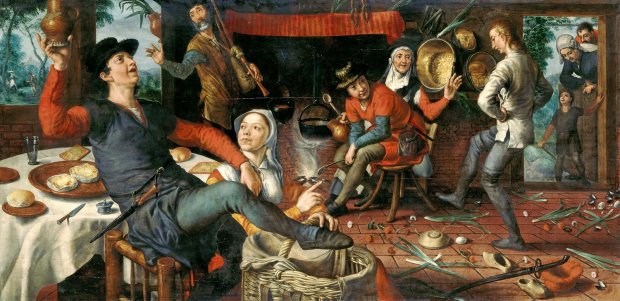 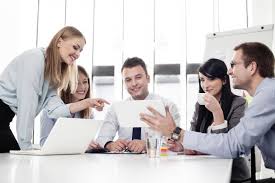 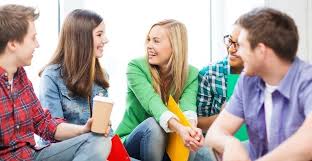 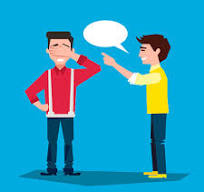 4. Основні принципи етикету
Кожний акт спілкування передбачає наявність не менше двох партнерів, які мають комунікативний статус. Комунікативні ролі зумовлені статево-віковими та соціальними ролями, а також залежать від комунікативної ситуації.
Спілкуванню передує стадія орієнтації: партнери визначають свою тактику поведінки. Основними параметрами є стать, вік і суспільне становище. Етикет, насамперед, і забезпечує спілкування партнерів.
Більш вільні форми поведінки існують серед родичів, друзів, сусідів. Чіткіше дотримуються правил етикету під час свят і ритуалів, аніж у побуті.
Сучасному етикету притаманні чотири основні принципи
I  – принцип гуманізму й людяності, який вимагає   бути   ввічливим,   тактовним,   ґречним, скромним.
II  – принцип доцільності дій, який дає змогу людині поводитися розумно, просто, зручно для себе й оточуючих.
III – принцип краси поведінки, шляхетності.
IV  – принцип дотримання звичаїв і традицій тієї країни, в якій перебуває  людина.
Що формує виконання етикетних правил?
Їх знання та розуміння.
Соціально-демографічні характеристики.
Сімейно-родові характеристики.
Політична ситуація.


Додайте перелік аспектами, які на Вашу думку, сприяють виконанню правил.
5. Види етикету (умовно)
5. Види етикету (умовно)
Придворний етикет – суворо визначений порядок і норми поведінки при дворах монархів.
Військовий етикет – низка загальноприйнятих у певній армії правил та норм поведінки військовослужбовців.
Дипломатичний етикет – визначає правила у відносинах між державами та їх офіційними представниками – дипломатами.
Загальногромадянський етикет – сукупність правил, традицій, умовностей, яких дотримуються приватні особи певного суспільства.
Службовий або діловий етикет – визначений порядок і норми поведінки між колегами по роботі.
Подумайте
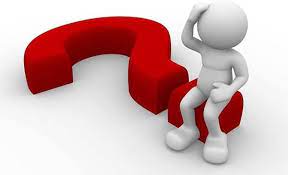 Якими видами можна доповнити цю класифікацію?
Про що варто пам’ятати
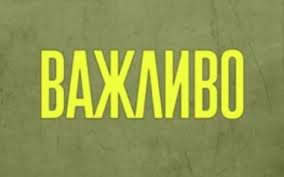 Правила етикету не є абсолютними, а визначаються місцем, часом та обставинами
Правила етикету категоричні тільки для конкретних випадків і для тих місць, де вони суворо регламентовані
За допомогою правил етикету нікому не нав’язуйте загальний для всіх, стандартний спосіб життя і поведінки (це не стосується придворного, дипломатичного і військового етикету)
Всі, хто бажають пристойно поводитися, повинні знати правило чотирьох переваг. Жінки мають перевагу над чоловіками, літні – над молодшими, хворі – над здоровими і керівники – над підлеглими
Вміння приборкувати свої негативні емоції свідчить про вихованість і гарні манери